TEEN CHALLENGE
Valor Fundamental #1
INTEGRIDAD
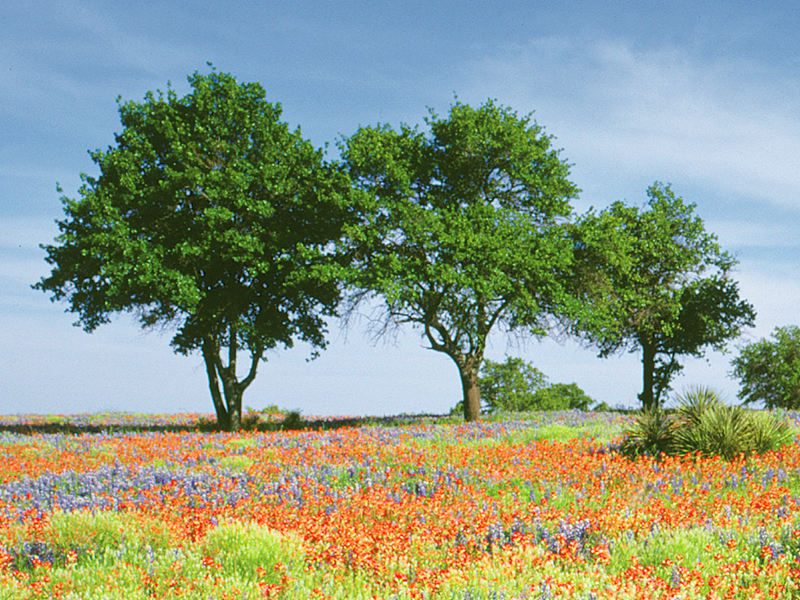 T101.06                                                                 iteenchallenge.org                                            08-2009
1
Valor Fundamental deTeen Challenge #1Integridad
--Viviendo y  trabajandocon excelencia
2
T101.06                                                                    iteenchallenge.org                                    08-2009
¿Qué es la integridad?
Consistentemente haciendo lo que es correcto.
Siempre haciendo lo correcto no importa lo que suceda.
Ser íntegro, absoluto, tener honestidad, ser confiable, y aferrado a principios morales.
3
T101.06                                                    iteenchallenge.org                                                       08-2009
2.  ¿Cómo aparece la integridad en su vida?
La integridad es una consistente confianza en Dios.	Job 2:3, 9, 10
La integridad es una consistente confesión de pecado.  	Salmos 41:4, 12
La integridad es un consistente vivir según la Palabra de Dios. Marcos 12:14 
La integridad es ser consistentemente honrado y confiable.  Daniel 6:4
4
T101.06                                                         iteenchallenge.org                                                    08-2009
¿Por qué es tan importante la integridad?
La integridad agrada a Dios. 1 Crónicas 29:17
  La integridad le protege. Proverbios 10:9
 La integridad provee dirección.  Proverbios 11:3
5
T101.06                                                            iteenchallenge.org                                                       08-2009
¿Cómo puedo desarrollar 	integridad?
Llegar a conocer a Dios y su Palabra.   
Confiar en Dios y su Palabra.
Consistentemente seguir los principios de                                  la Palabra de Dios.  Hechos 4
Siempre sea honrado, y admite si ha fallado.
Cumple con sus compromisos. 
Trate a las personas con respeto.
6
T101.06                                                          iteenchallenge.org                                                   08-2009
¿Cómo ven la integridad los estudiantes con un trasfondo de addicción?
No exponer errores de otros. 
 Siempre encubrir mis errores.
 No confiar en nadie.
 Siempre hacer lo que es bueno  para mi.
 Verdadera integridad es imposible.
7
T101.06                                                            iteenchallenge.org                                                  08-2009
¿Cómo puede ayudar a sus estudiantes  desarrollar integridad?
Animarles  a escuchar al Espíritu Santo y la Palabra de Dios.
  Rogarles  confesar sus pecados.
  Mostrarles maneras que pueden	demonstrar  	integridad ahora.
  Ayudarles confiar en Dios en circunstancias difíciles.                     	  
Ser un ejemplo de la integridad.
8
T101.06                                                              iteenchallenge.org                                                     08-2009
¿Dónde puede usted comenzar hoy a desarrollar integridad en su vida?
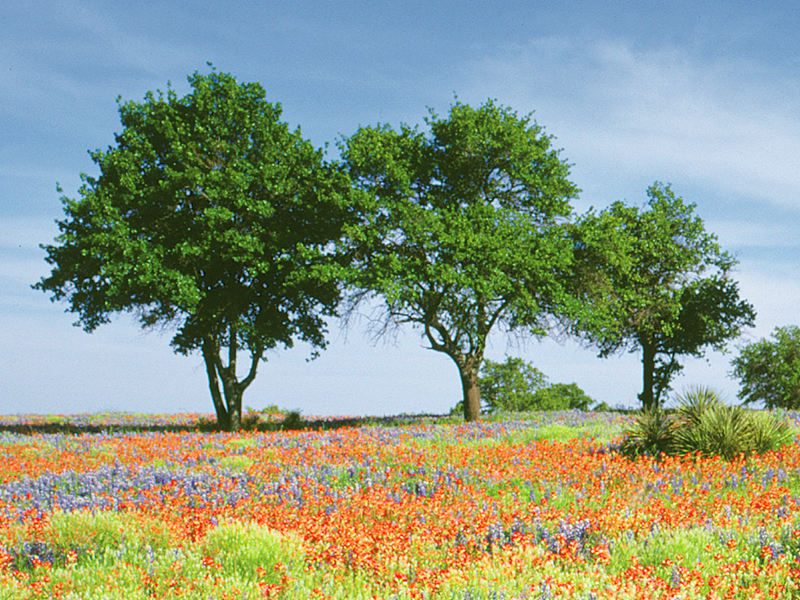 9
T101.06                                                         iteenchallenge.org                                    08-2009
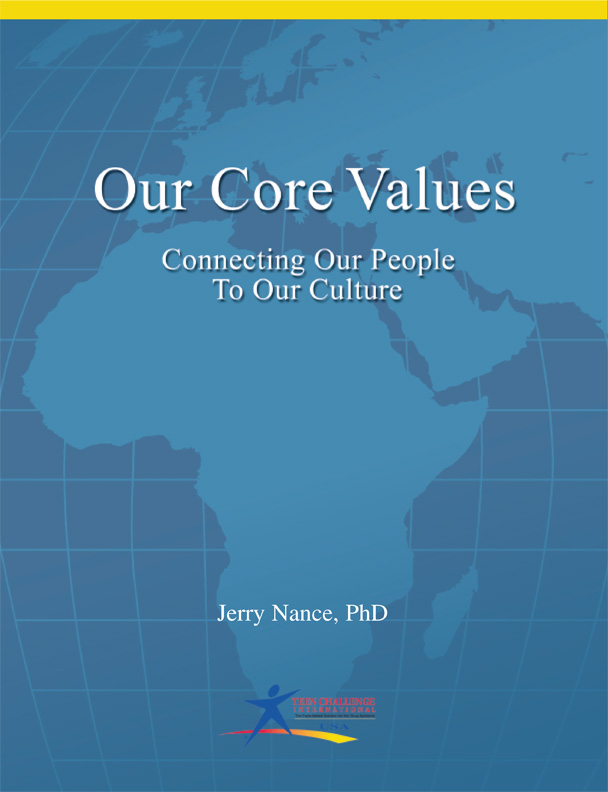 Para más información recomendamos que lea capítulo 1, “Integridad,” en el libro Nuestros Valores Fundamentales, por Dr. Jerry Nance (Disponible en Teen Challenge USA y Global Teen Challenge).
10
T101.06                           iteenchallenge.org                                    08-2009
Escribe a:
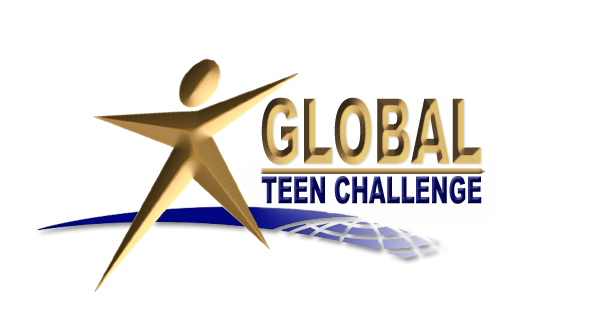 Global Teen Challenge
	www.globaltc.org
Materiales de entrenamiento para este curso están disponibles en la siguiente dirección electrónica:
	www.iTeenChallenge.org
11
T101.06                           iteenchallenge.org                                    08-2009